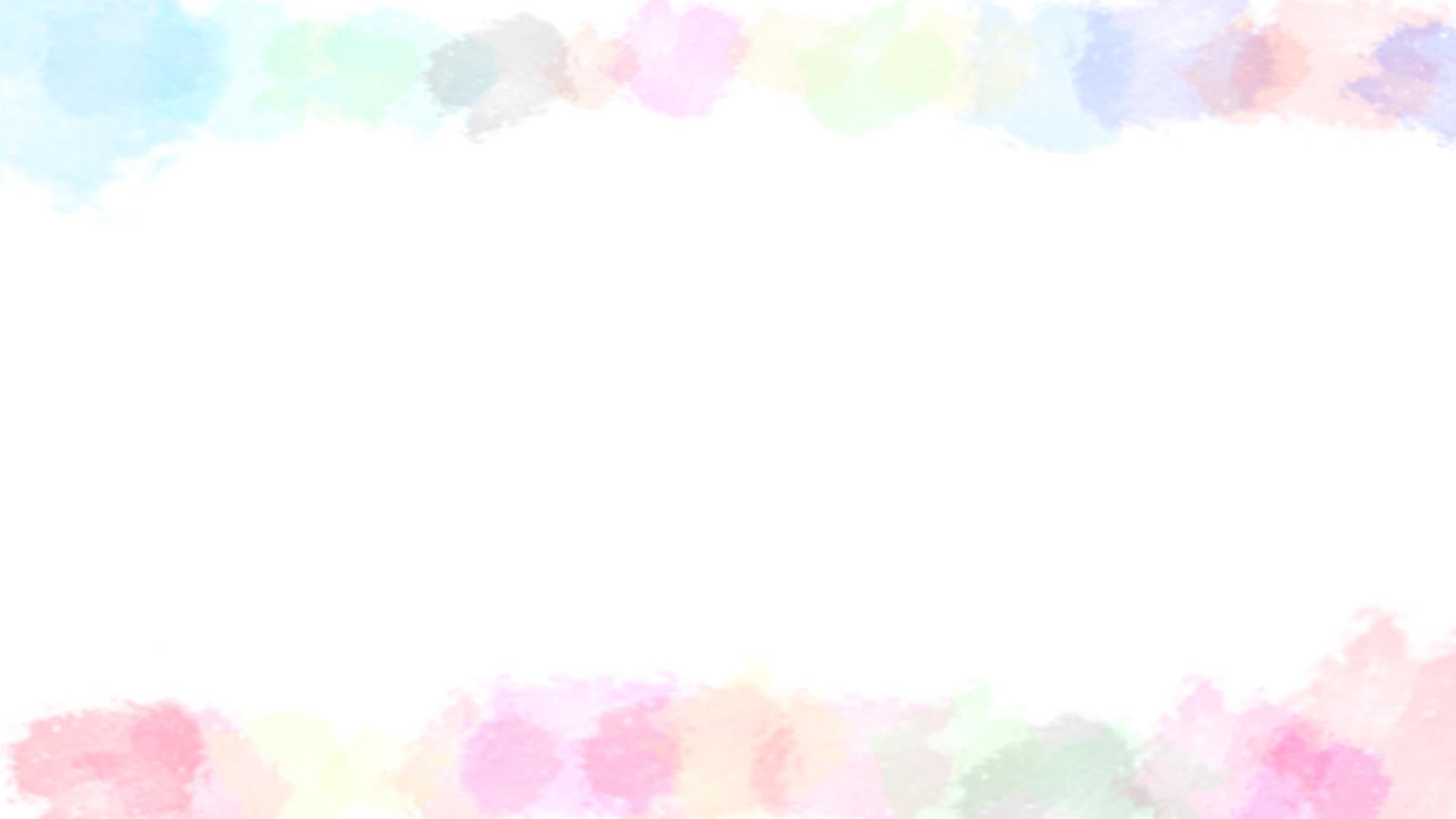 そうだん
相談することで
き
あんしん
聴いてもらえると、安心できて、心の苦しさが軽くなる。
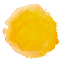 こころ
くる
かる
じぶん
おも
「自分ってこんなふうに思っていたんだ」と気付く。
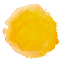 き　づ
ほか
ひと
いけん
き
他の人の意見を聞くことで、選択肢を増やすことができる。
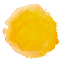 せんたくし
ふ
[Speaker Notes: 相談することで、どんな良いことがあるでしょうか？

たくさんあると思います。

例えば

人に話を聴いてもらえると、安心できて、心の苦しさが軽くなります。

話しているうちに、自分の考えが整理できて、「自分ってこんなふうに思っていたんだ」と気付くことができます。

時には、他の人の意見を聞くことで、自分が考えていた方法とは別の方法を知ることができ、選択肢を増やすこともできます。]
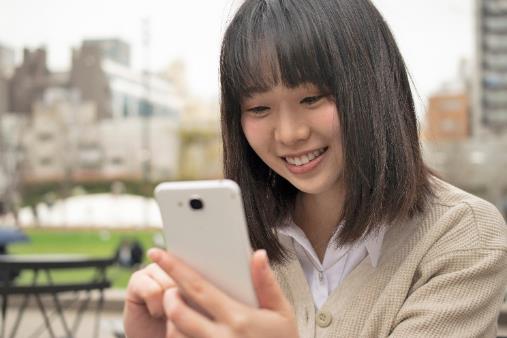 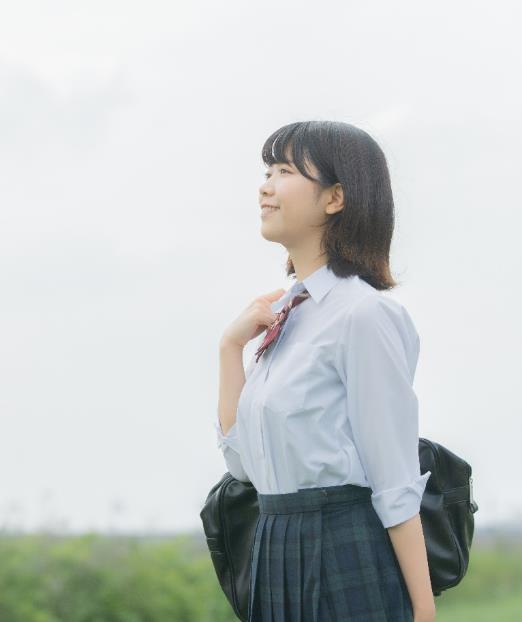 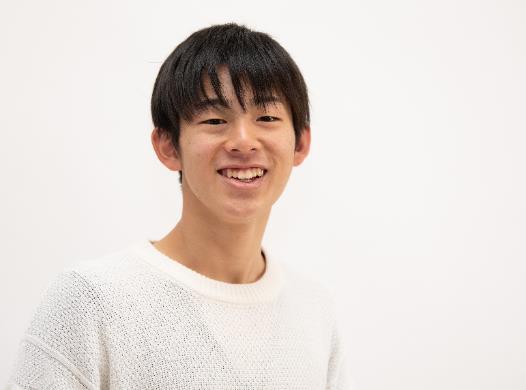 そうだん
まえ
しんぱい
相談する前に心配していたことは
起きなかった
お
[Speaker Notes: 実際に相談した人の声は

「話を聴いてもらってホッとした」

「やっていけそうな気がしてきた」

「どうしたらいいか少しわかった」　など

とても穏やかで、前向きになります。

そして、多くの人が、相談する前に心配していたことは起きなかったと安心します。

勇気を出して話してみることが大切です。]
ことば
はじ
こんな言葉で始めましょう
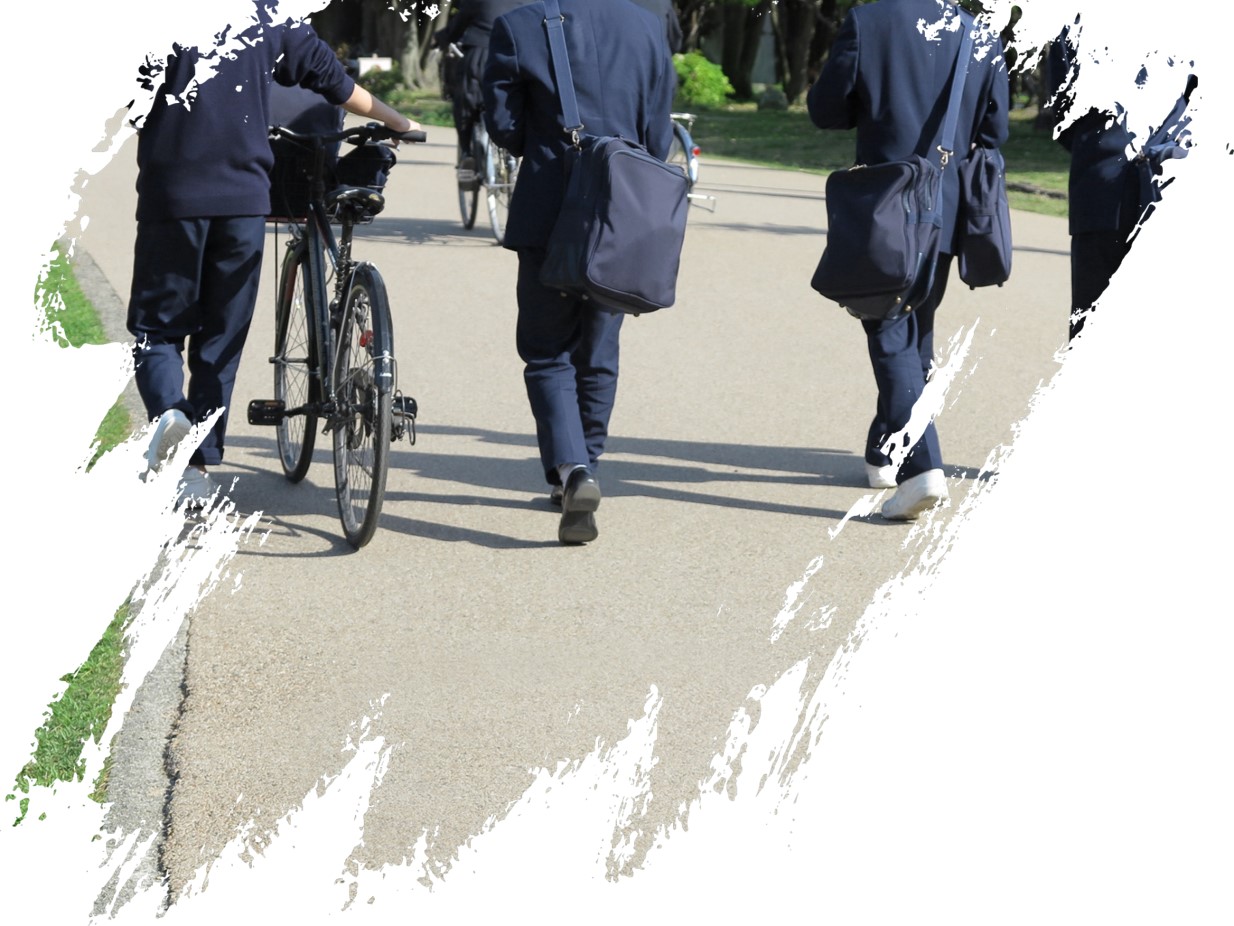 すこ
じかん
「少し時間をもらえないかな？」
き
「聞いてもらいたいことがあるんだ…」
はな
「ちょっと話しづらいことなんだけど…」
[Speaker Notes: 相談する時は、こんな言葉で始めてみましょう。

　　「少し時間をもらえないかな？」

　　「聞いてもらいたいことがあるんだ・・・」

　　「ちょっと話しづらいことなんだけど・・・」

相談したいというとメッセージが相手に届くように言ってみてください。]
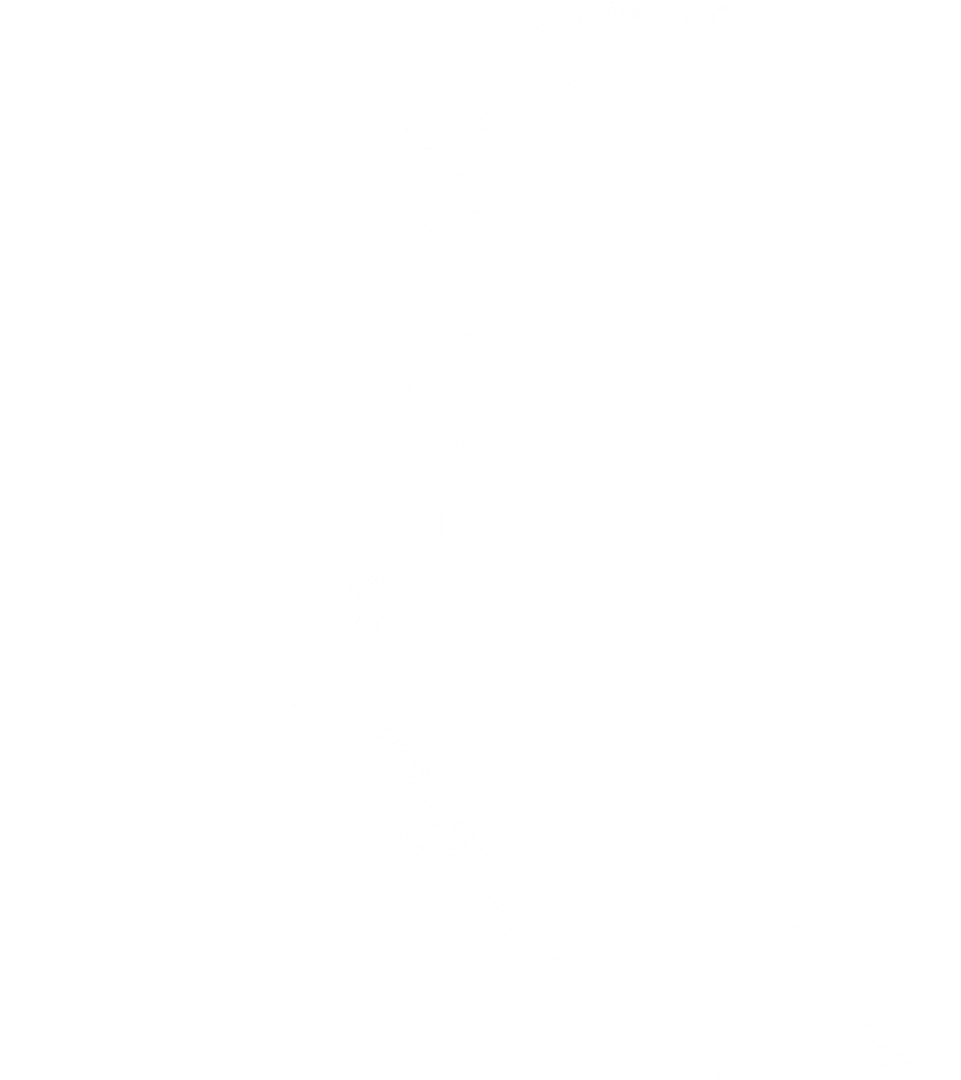 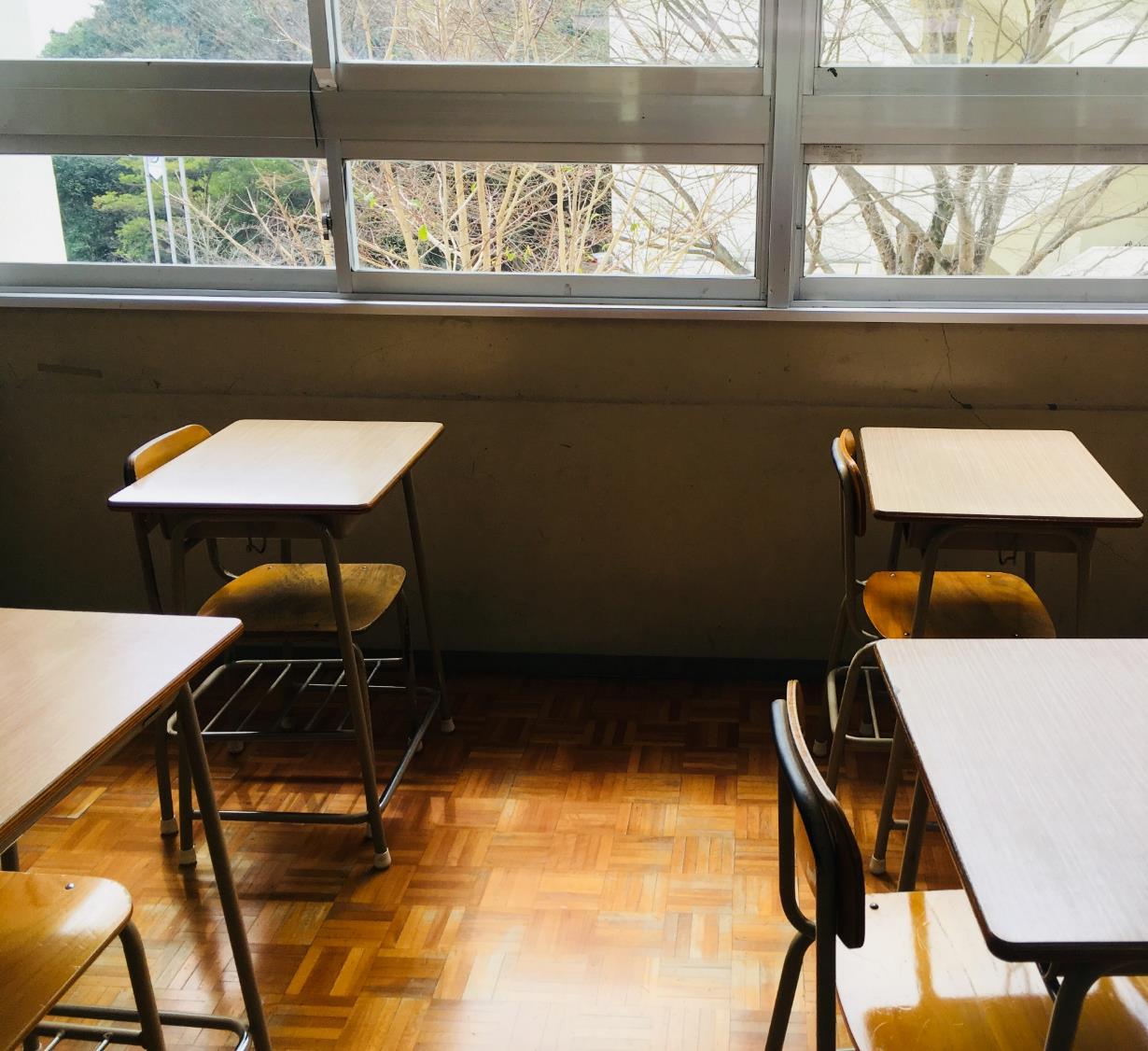 せんせい
そうだん
先生にも相談してください
たんにん
ふくにん
がくねんしゅにん
担任、副任、学年主任
保健室の先生
部活動顧問、授業担当
教頭先生、　校長先生　など
ほけんしつ
せんせい
ぶかつどうこもん
じゅぎょうたんとう
きょうとうせんせい
こうちょうせんせい
そうだん
スクールカウンセラーにも相談できます
[Speaker Notes: 学校の先生にも相談してください。

担任の先生はもちろん、副任や学年主任の先生

保健室の先生

部活動顧問、授業担当の先生

教頭先生、校長先生

スクールカウンセラーにも相談できます。

あなたが相談しやすい人へ声を掛けてください。

先生方は必ずあなたの味方になります。]
こころ
くる
そうだん
ばしょ
心の苦しさを相談する場所があります
電話相談
メール相談
ＳＮＳ相談
市町村の相談窓口
保健所　など
でんわ
そうだん
そうだん
そうだん
しちょうそん
そうだん
まどぐち
ほけんじょ
せんもん
ひと
いっしょ
かんが
専門の人が一緒に考えてくれる
[Speaker Notes: 家庭や学校以外でも、心の苦しさを相談する場所があります。

例えば、電話相談、メール相談、ＬＩＮＥ（ライン）を使ったＳＮＳ相談が利用できます。

また、それぞれの市町村にも相談窓口があり、

保健所でも、こころの相談をすることができます。 

いずれの相談先も、相談に乗る専門家が、

あなたの話を聴いて、一緒に考えてくれます。]
だれ
い
い
「誰にも言わないで」と言われても
　あなた一人では抱えきれない相談だとしたら・・・
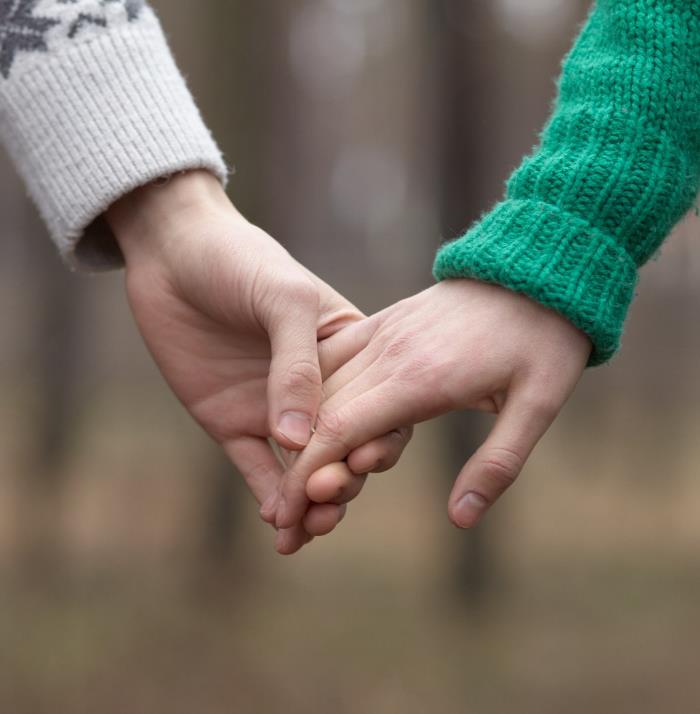 ひとり
かか
そうだん
しんらい
おとな
いっしょ
信頼できる大人を一緒に
探してください。
さが
命や安全に関係する問題である時
いのち
あんぜん
かんけい
もんだい
とき
深刻な問題へエスカレートしそうな時
しんこく
もんだい
とき
[Speaker Notes: また、あなたが相談を受けることもあると思います。

そのような時、大切にしてもらいたいことがあります。

「誰にも言わないで」と言われても、あなた一人では抱えきれない相談だとしたら、

信頼できる大人を一緒に探してください。

そして、大人のところまで、一緒に付き添ってあげてください。

特に

命や安全に関する問題である時、

いじめなど、深刻な問題へエスカレートしそうな時は、

相談を受けたあなた一人でも、必ず大人へ知らせてください。]
じりつ
おとな
みなさんは「自立した大人」って
どんな人だと思いますか？
ひと
おも
なん
何でも１人で
できる人？
ひと
だれ
たす
誰にも助けを
求めない人？
もと
ひと
よわね
い
ひと
弱音を言わない人？
[Speaker Notes: （間をとって、ゆっくり）

話は少し変わりますが、

皆さんは「自立した大人」ってどんな人だと思いますか？

少し考えてみてください。

（５秒の間）

何でも一人で出来る人？

誰にも助けを求めない人？

それとも、弱音を言わない人？

皆さんの周りにいる自立した大人は、どのように見えますか？]
じりつ
おとな
てきど
「自立した大人」は適度に
他人に頼ったり、頼られたりする人
ひと
たよ
たよ
ひと
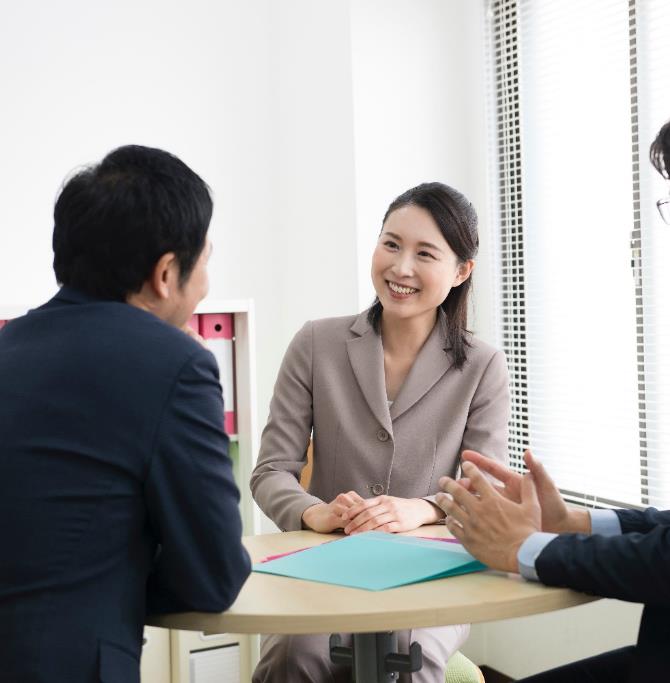 たが
ささ
あ
い
お互いさまで支え合って生きていく
[Speaker Notes: 実は「自立した大人」は、適度に他人（ひと）に頼ったり、頼られたりしています。

困った時には「助けて」「手伝って」と周りにヘルプを出したり、

寂しい時には一緒にいてくれる人を探したり、
　
自立した大人も、人に頼ることは多くあります。

自立とは、自分だけで立っているのではなく、

人に支えられたり、人を支えたりしながら立っていることになります。

困ることや悩むことは、誰にでもあります。

お互い様の気持ちで支え合って生きていくことが大切です。]
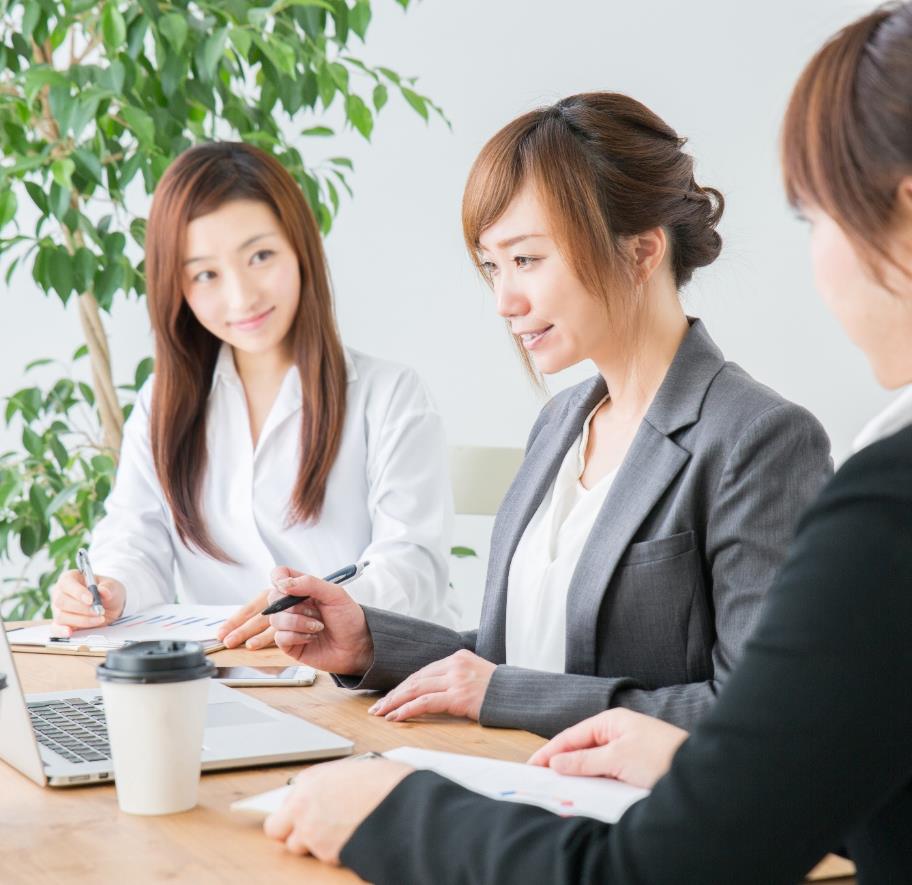 ひと
たよ
人は、頼ることができるから
自分でがんばることができる
じぶん
[Speaker Notes: 困ったり、悩んだりした時、相談できる人がいるということが、

次のがんばりに向かうエネルギーになります。

人は、頼ることができるから、自分で頑張ることができるのです。]
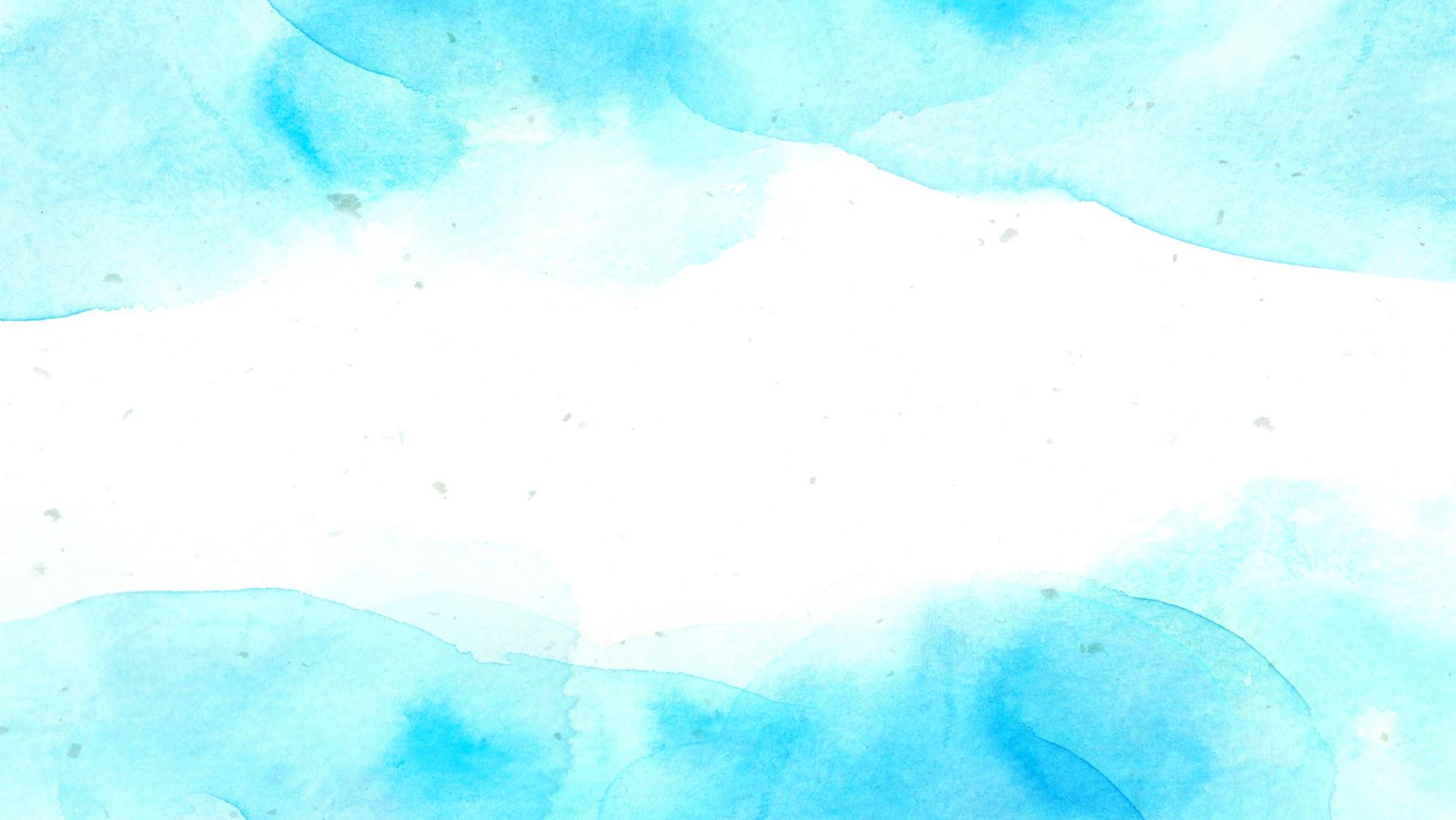 そうだん
ちから
たか
相談できる力を高めよう
[Speaker Notes: 相談できることをポジティブなことと考え、

一人で悩みを抱え込まないで、言葉にしてみてください。

あなたの悩みを真剣に聴いてくれる人は、必ずいます。]